МДОУ «Детский сад№203»Мастер-класс  по технике граттаж«Первоцветы»
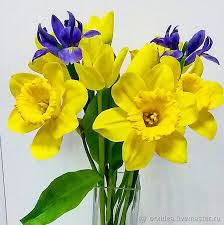 Граттаж (от франц. Gratter — скрести, царапать) — это способ выполнения рисунка путем процарапывания острым инструментом бумаги или картона, залитых тушью или черной гуашью.Другое название техники — воскография, иногда ее также называют царапкой. Рисунки, выполненные в технике граттаж, отличаются контрастом белых линий и черного фона, и похожи на гравюры.
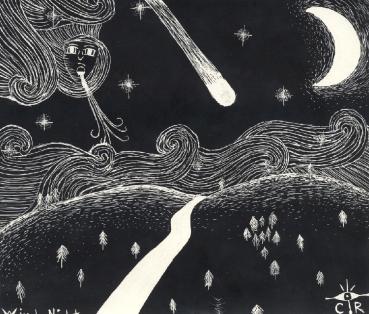 А если предварительно покрасить лист бумаги в различные цвета, то рисунок получится очень интересным и оригинальным.Чтобы создать свою собственную картину в технике граттаж, понадобятся:два листа бумаги (один — толстый, например, белый картон  - для будущей работы, и один обычный — для эскизного рисунка), карандаш; ручка, которая уже перестала писать; зубочистки; набор гуаши, а по желанию и акварель; кисточка; черная тушь или черная гуашь; свеча.
1. Создаем эскиз будущей работы на тонком листе
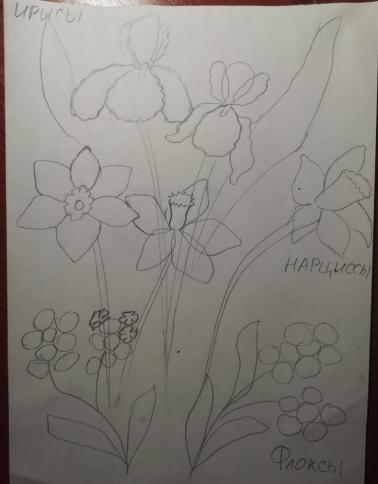 2. Плотный лист раскрашиваем (цветовые зоны в распределяются в соответствии с эскизом) и даем ему высохнуть.
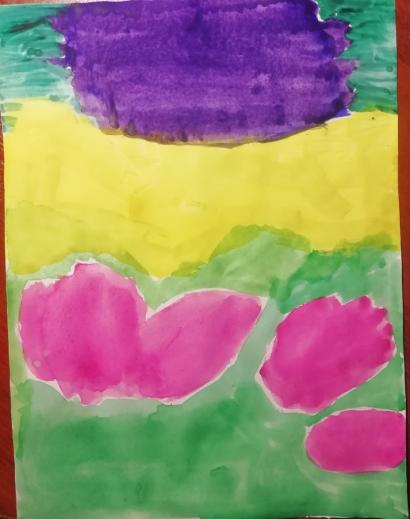 3. Натираем восковой свечой всю поверхность листа, стараясь не пропускать ни одного участка. Чем толще слой воска, тем проще будет царапать.
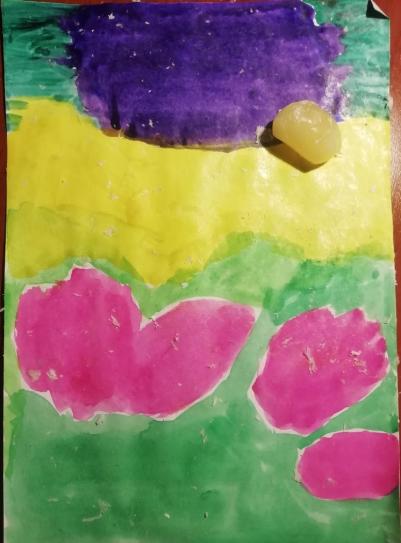 4. Покрываем всю поверхность листа черной гуашью с помощью почти сухой кисти. От избытка воды краска может скатываться каплями по поверхности листа.  Даем возможность заготовке как следует высохнуть.
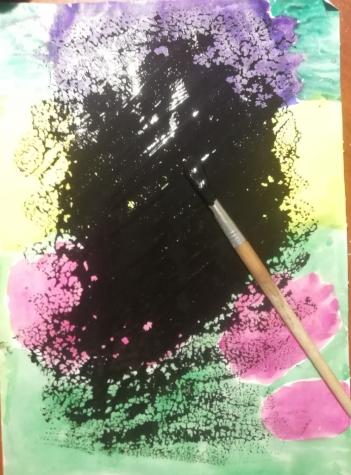 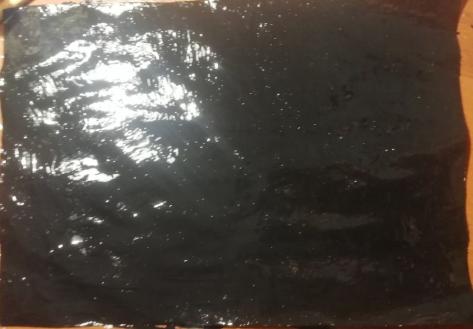 5. С помощью старой ручки, зубочисток (любой острой палочки) начинаем царапать заготовку по эскизу. Выделяем контуры элементов более толстыми линиями, заполняем – более тонкими. Работа готова!
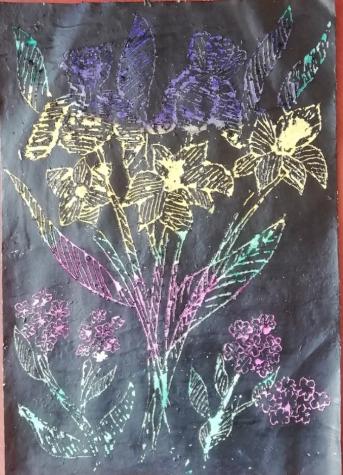 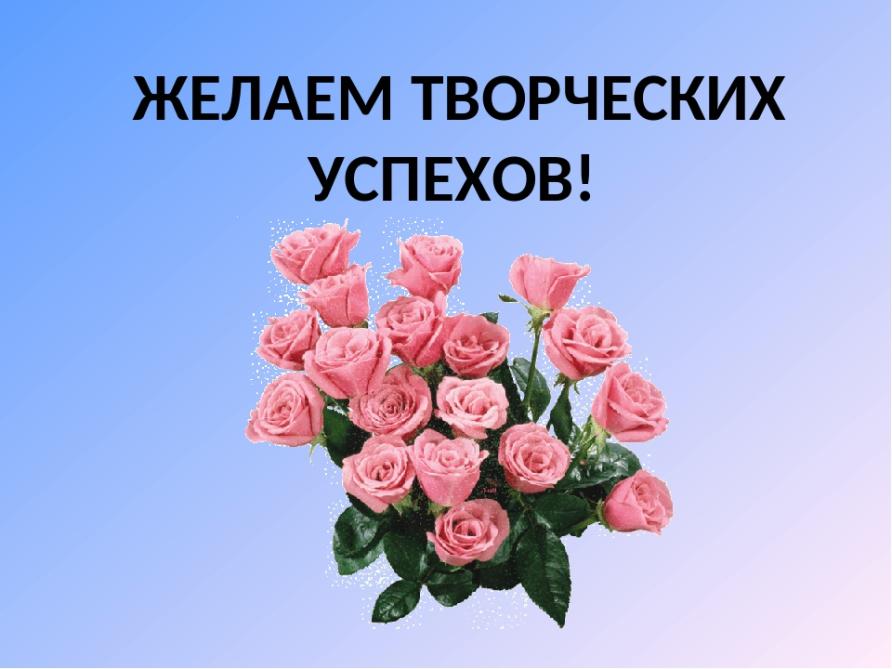